Physical Literacy
Dr. John Byl
JOHNBYL50@gmail.com

While we wait, sign up for Tuesday & Thursday activity postings on:
Twitter or Instagram
@canadago4sport
Choosing Abundant Life
www.gophersport.com    www.canadago4sport.com
2
My Year Long Cancer Journey:Choosing Life
Summary







https://www.caringbridge.org/visit/drjohnbyl
www.gophersport.com    www.canadago4sport.com
3
Physical Literacy Skills
"Physical literacy is the motivation, confidence, physical competence, knowledge, and understanding to value and take responsibility for engagement in physical activities for life."- The International Physical Literacy Association, May 2014
www.gophersport.com    www.canadago4sport.com
4
https://sportforlife.ca/physical-literacy/
www.gophersport.com    www.canadago4sport.com
5
Movement Skillshttps://schoolpapl.ca/wp-content/uploads/2021/04/Getting-Started-with-Physical-Literacy-Webinar-Handouts.pdf
www.gophersport.com    www.canadago4sport.com
6
Key Cues for SendingKicking
Kicking – players propel an object by striking it with a foot
What to Look For 
Preparation Stage
Does the player start by standing behind the ball? 
 Is there a quick movement towards the ball that includes planting the non-kicking foot beside the ball? 
Are the eyes on the object to be kicked? 
Is there a step towards the object with the kicking foot?
www.gophersport.com    www.canadago4sport.com
7
Key Cues for Sending Kicking Continued
Kicking Stage
Does the kicking leg swing freely from the hip? 
Is the whole movement balanced?  
Does the player lean into the kick? 
Is contact made with the instep or shoelaces? 
Is contact made just below the center of the object being kicked? 

Follow-Through Stage 
Does the kicking leg continue towards the target and across the body? 
Are the arms used to maintain balance?
www.gophersport.com    www.canadago4sport.com
8
Physical Literacy Assessment for YouthPLAY
https://physicallit.wpengine.com/wp-content/uploads/2017/01/PLAYbasic-workbook.pdf
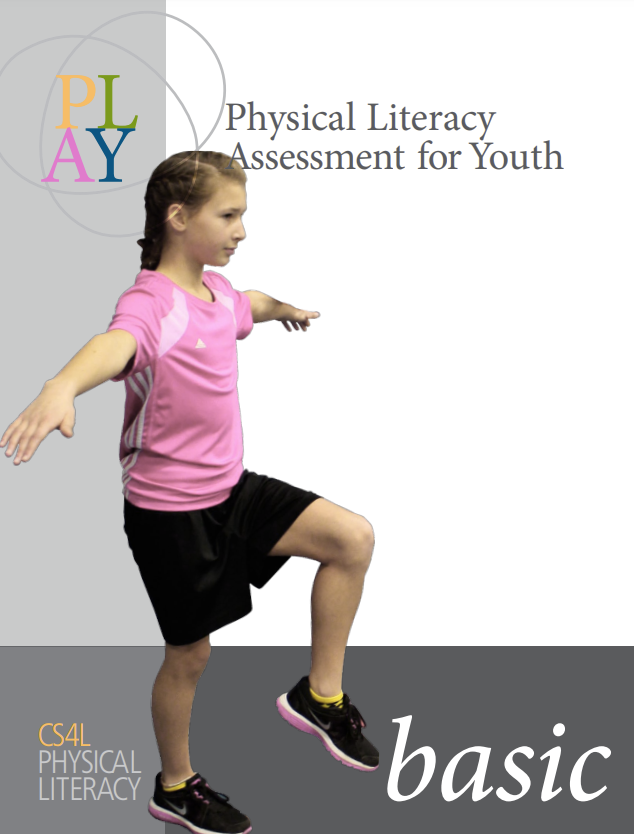 www.gophersport.com    www.canadago4sport.com
9
Four sub-skills
www.gophersport.com    www.canadago4sport.com
10
Hopping
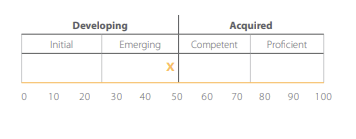 www.gophersport.com    www.canadago4sport.com
11
Levels of Competence
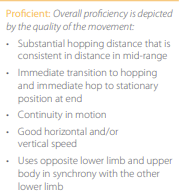 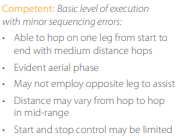 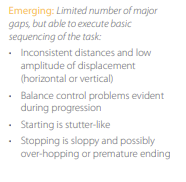 www.gophersport.com    www.canadago4sport.com
12
Manipulative RetainBalance a Ballhttps://www.canadago4sport.com/Manipulative-Retain/Balance-Two-Ball
www.gophersport.com    www.canadago4sport.com
13
Double Dribble https://www.canadago4sport.com/Manipulative-Retain/Double-Dribble
www.gophersport.com    www.canadago4sport.com
14
Soccer Juggle with 360https://www.canadago4sport.com/Manipulative-Retain/Soccer-Juggle-with-360
www.gophersport.com    www.canadago4sport.com
15
Balloon Dribble Relay (groups of 2)https://www.canadago4sport.com/Manipulative-Send/Balloon-Dribble-with-Feet
www.gophersport.com    www.canadago4sport.com
16
Topple Four Up Dribblehttps://www.canadago4sport.com/Numeracy/Topple-Four-Up
www.gophersport.com    www.canadago4sport.com
17
Throw to a Wall Timed Racehttps://www.canadago4sport.com/Manipulative-Send/Throw-to-a-Wall-Relayhttps://www.canadago4sport.com/Manipulative-Send/Toss-and-Catch-to-Wall
But make an individual or team (2-3 players) race of it.
www.gophersport.com    www.canadago4sport.com
18
Bird/Ball Jugglehttps://www.canadago4sport.com/Manipulative-Send/-Bird%2FBall-Juggle
www.gophersport.com    www.canadago4sport.com
19
Side-by-Side Jugglehttps://www.canadago4sport.com/Manipulative-Retain/Side-by-Side-Juggle
www.gophersport.com    www.canadago4sport.com
20
Omnikin Series(can use other balls as well)https://www.gophersport.com/omnikin
www.gophersport.com    www.canadago4sport.com
21
Back-of-Hand Bouncehttps://www.canadago4sport.com/Manipulative-Retain/Omnikin-Back-of-Hand-Bounce
www.gophersport.com    www.canadago4sport.com
22
Two-Ball Bouncehttps://www.canadago4sport.com/Manipulative-Retain/Omnikin-Two-Ball-Bounce
www.gophersport.com    www.canadago4sport.com
23
Two Ball Balancehttps://www.canadago4sport.com/Manipulative-Retain/Omnikin-Two-Ball-Balance
www.gophersport.com    www.canadago4sport.com
24
Two-Ball Balance with Kickhttps://www.canadago4sport.com/Manipulative-Retain/Omnikin-Two-Ball-Balance-With-Kick
www.gophersport.com    www.canadago4sport.com
25
Two-Ball Hand Switchhttps://www.canadago4sport.com/Manipulative-Retain/Omnikin-Two-Ball-Hand-Switch
www.gophersport.com    www.canadago4sport.com
26
One-Foot Balancehttps://www.canadago4sport.com/Manipulative-Retain/Omnikin-One-Foot-Balance
www.gophersport.com    www.canadago4sport.com
27
Two-Ball Passhttps://www.canadago4sport.com/Manipulative-Retain/Omnikin-Two-Ball-Pass
www.gophersport.com    www.canadago4sport.com
28
Headershttps://www.canadago4sport.com/Manipulative-Retain/Omnikin-Headers
www.gophersport.com    www.canadago4sport.com
29
Knee Balance with Hand Claphttps://www.canadago4sport.com/Manipulative-Retain/Omnikin-Two-Knee-Balance-With-Hand-Clap
www.gophersport.com    www.canadago4sport.com
30
Manipulative-Receive
www.gophersport.com    www.canadago4sport.com
31
Qwick Catchhttps://www.canadago4sport.com/Manipulative-Receive/Qwick-Catch
www.gophersport.com    www.canadago4sport.com
32
Manipulative ReceiveCircus Catches [with partner or tossed to self] https://www.canadago4sport.com/Stability-Ball1/Circus-Catches
www.gophersport.com    www.canadago4sport.com
33
Long Throw Counthttps://www.canadago4sport.com/Manipulative-Receive/Long-Throw-Count
www.gophersport.com    www.canadago4sport.com
34
Kaboom: use a larger ball (basketball or soccer ball) and a smaller ball (tennis) or bean bag [do solo or with safe partner] https://www.canadago4sport.com/Manipulative-Receive/Kaboom
www.gophersport.com    www.canadago4sport.com
35
Wobbly Balloon [at home] https://www.canadago4sport.com/Manipulative-Receive/Woobly-Balloon
www.gophersport.com    www.canadago4sport.com
36
Reaction Ball Catchhttps://www.canadago4sport.com/Manipulative-Receive/Reaction-Ball
www.gophersport.com    www.canadago4sport.com
37
Back-to-Back Catcheshttps://www.canadago4sport.com/Manipulative-Receive/Back-to-Back-Catch
www.gophersport.com    www.canadago4sport.com
38
Manipulative-Send
www.gophersport.com    www.canadago4sport.com
39
Dene Snake Slidehttps://www.canadago4sport.com/Manipulative-Send/Dene-Snake-Slide
www.gophersport.com    www.canadago4sport.com
40
Kick Pylon (groups of 4—3 vrs 1)https://www.canadago4sport.com/invasion1-1/Kick-Pylon
No video yet
www.gophersport.com    www.canadago4sport.com
41
Kick Beach Ball In Basket (groups of 4)https://www.canadago4sport.com/Manipulative-Retain/Kick-Beachball-Into-Basket
www.gophersport.com    www.canadago4sport.com
42
Kick Soccer Ball In Basket (groups of 4)https://www.canadago4sport.com/Manipulative-Retain/Kick-Soccer-Ball-Into-Basket
www.gophersport.com    www.canadago4sport.com
43
Two Players Sharing Equipment?
The PHE Canada document does not encourage the sharing of any equipment. For those teachers in other countries, you may wish to consider the following thoughts.

On May 19, 2020 the United States’ Centers for Disease Control and Prevention (CDC) changed its guidelines to state https://www.cdc.gov/coronavirus/2019-ncov/prevent-getting-sick/how-covid-spreads.html:

The virus that causes COVID-19 is spreading very easily and sustainably between people. Information from the ongoing COVID-19 pandemic suggest that this virus is spreading more efficiently than influenza, but not as efficiently as measles, which is highly contagious.
The virus does not spread easily in other ways
www.gophersport.com    www.canadago4sport.com
44
Two Players Sharing Equipment? Con’t
COVID-19 is a new disease and we are still learning about how it spreads. It may be possible for COVID-19 to spread in other ways, but these are not thought to be the main ways the virus spreads.
From touching surfaces or objects. It may be possible that a person can get COVID-19 by touching a surface or object that has the virus on it and then touching their own mouth, nose, or possibly their eyes. This is not thought to be the main way the virus spreads, but we are still learning more about this virus.
Based on the CDC guidelines, a school and instructor’s wisdom, you may decide to engage students where there is limited sharing of equipment. How might we do that? Permit a couple of examples if you can still reduce equipment contact if you decide it is wise to go in this direction.
www.gophersport.com    www.canadago4sport.com
45
Two Players Sharing Equipment? Con’t
Net Games
Have players share a bird, table tennis ball, or tennis ball.
 Playing other two-player games:
Width and Depth https://www.canadago4sport.com/Net/Width-and-Depth
Two Square https://www.canadago4sport.com/Net/Two-Square-Stability-Ball
Striking
Use a different ball for each baseball/cricket inning and for each new pitcher.
There is no unnecessary passing of the ball (tossing the ball around the bases after a strike out…)—but I would rarely (never?) do a full-sized baseball/softball game in a Physical Education class.
www.gophersport.com    www.canadago4sport.com
46
Manipulative Send and ReceiveNoodle Toss Pairs [at home] (but use Rubber Band Ball instead or scoops)Repeat from Previous Gradeshttps://www.canadago4sport.com/Manipulative-Send/Noodle-Toss-Pairs
www.gophersport.com    www.canadago4sport.com
47
Backwards Partner Bowling [at home] https://www.canadago4sport.com/Target1/Backwards-Partner-Bowling
www.gophersport.com    www.canadago4sport.com
48
Width and Depth [at home] https://www.canadago4sport.com/Net/Width-and-Depth
www.gophersport.com    www.canadago4sport.com
49
Scoops with a partner or solo against a wall https://www.canadago4sport.com/Manipulative-Send/Scoop-to-Wall
www.gophersport.com    www.canadago4sport.com
50
Toss in the Towel (use a soccer ball instead of stability ball) https://www.canadago4sport.com/Manipulative-Send/Toss-in-the-Towel
www.gophersport.com    www.canadago4sport.com
51
Two Player Juggle [at home] (use any three larger balls—soccer, basketball…) https://www.canadago4sport.com/Manipulative-Send/Two-Player-Juggle
www.gophersport.com    www.canadago4sport.com
52
Six Square Bumphttps://www.canadago4sport.com/Manipulative-Send/Six-Square-Bump
www.gophersport.com    www.canadago4sport.com
53
Circle Pass to Same Player and Runhttps://www.canadago4sport.com/Train-Net-NoRacquet/Circle-Pass-to-Same-Player-and-Run
Toss and catch and no run
Toss and catch and run
Volley and run
www.gophersport.com    www.canadago4sport.com
54
Locomotor
www.gophersport.com    www.canadago4sport.com
55
Your Colour Uphttps://www.canadago4sport.com/Leadership/Your-Colour-Up
www.gophersport.com    www.canadago4sport.com
56
Your Colour Up with Feethttps://www.canadago4sport.com/Leadership/Your-Colour-Up-With-Feet
www.gophersport.com    www.canadago4sport.com
57
Topple Tic Tachttps://www.canadago4sport.com/Numeracy/Topple-Tic-Tac
www.gophersport.com    www.canadago4sport.com
58
Topple Double Tic Tachttps://www.canadago4sport.com/Numeracy/Topple-Double-Tic-Tac
www.gophersport.com    www.canadago4sport.com
59
Tic Tac Toe No Grid Instructions (Use ToppleTubes instead of Rubber Bars)https://www.canadago4sport.com/Numeracy/Tic-Tac-Toe--No-Grid-Instructions
www.gophersport.com    www.canadago4sport.com
60
Tic Tac Four in a Rowhttps://www.canadago4sport.com/Numeracy/Tic-Toc-Four-in-a-Row
www.gophersport.com    www.canadago4sport.com
61
Tic Tac Double Four in a Rowhttps://www.canadago4sport.com/Numeracy/Tic-Toc-Double-Four-in-a-Row
www.gophersport.com    www.canadago4sport.com
62
Topple Three Uphttps://www.canadago4sport.com/Locomotor/Topple-Three-Up
1,800,000+ views on Pinterest www.pinterest.ca/pin/283515739029933805/
www.gophersport.com    www.canadago4sport.com
63
Rock, Paper, Scissors (RPS)
Football & Baseball
Use pool noodle each






From: Fair & Square, CIRA Ontario
www.gophersport.com    www.canadago4sport.com
64
Rock, Paper, Scissors (RPS)
From squares or hoops…
RPS Evolution but from squares
RPS I won you run or other activity
RPS ready set shoot and activity in square
RPS stretch to heel-toe across square
From open space
RPS Push them back

From: Fair & Square, CIRA Ontario
www.gophersport.com    www.canadago4sport.com
65
Fitness Activities
Warmup charts without equipment
https://www.gophersport.com/pe/gym-posters/teach-nique-warm-ups-banners?item=9332
F.I.T.T Banners
https://www.gophersport.com/pe/gym-posters/teach-nique-fitt-banners?item=10848
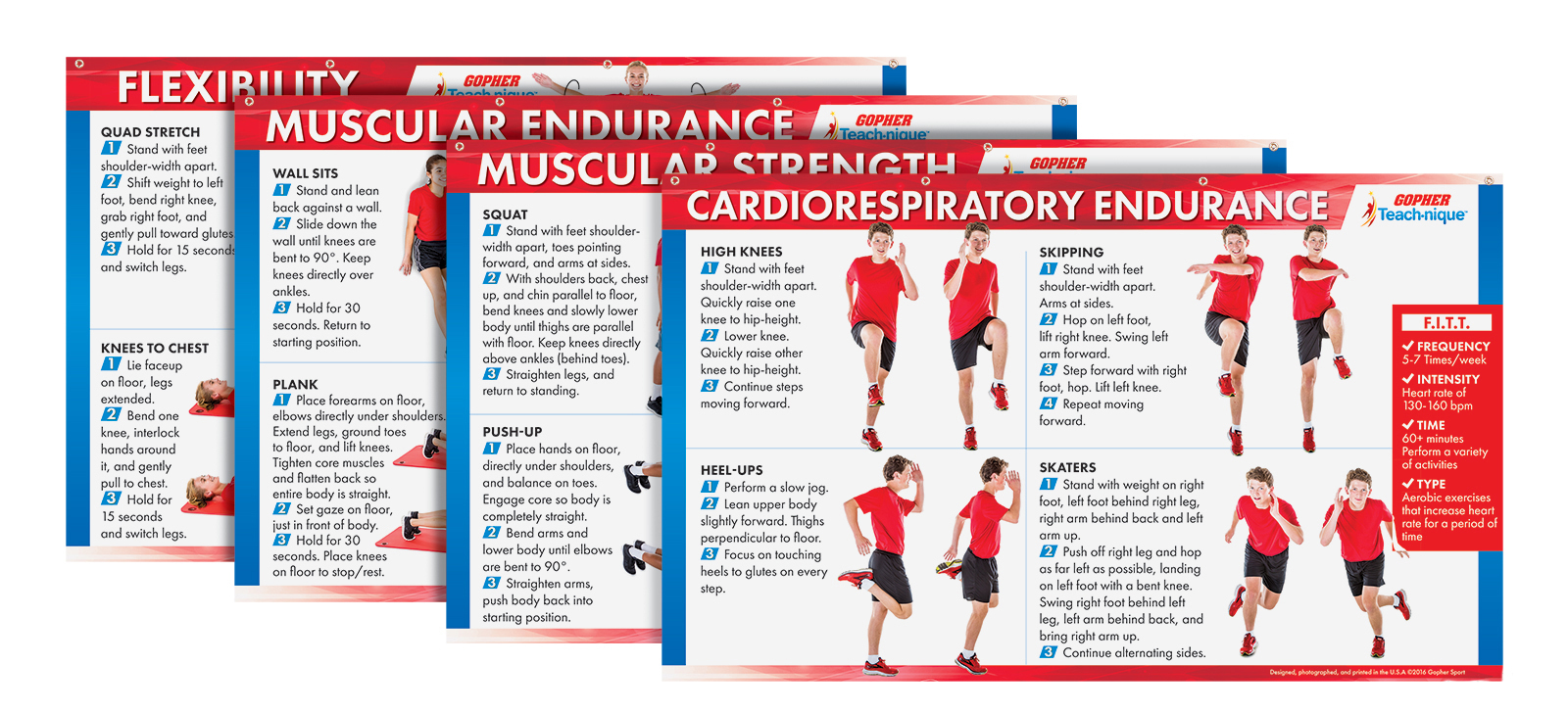 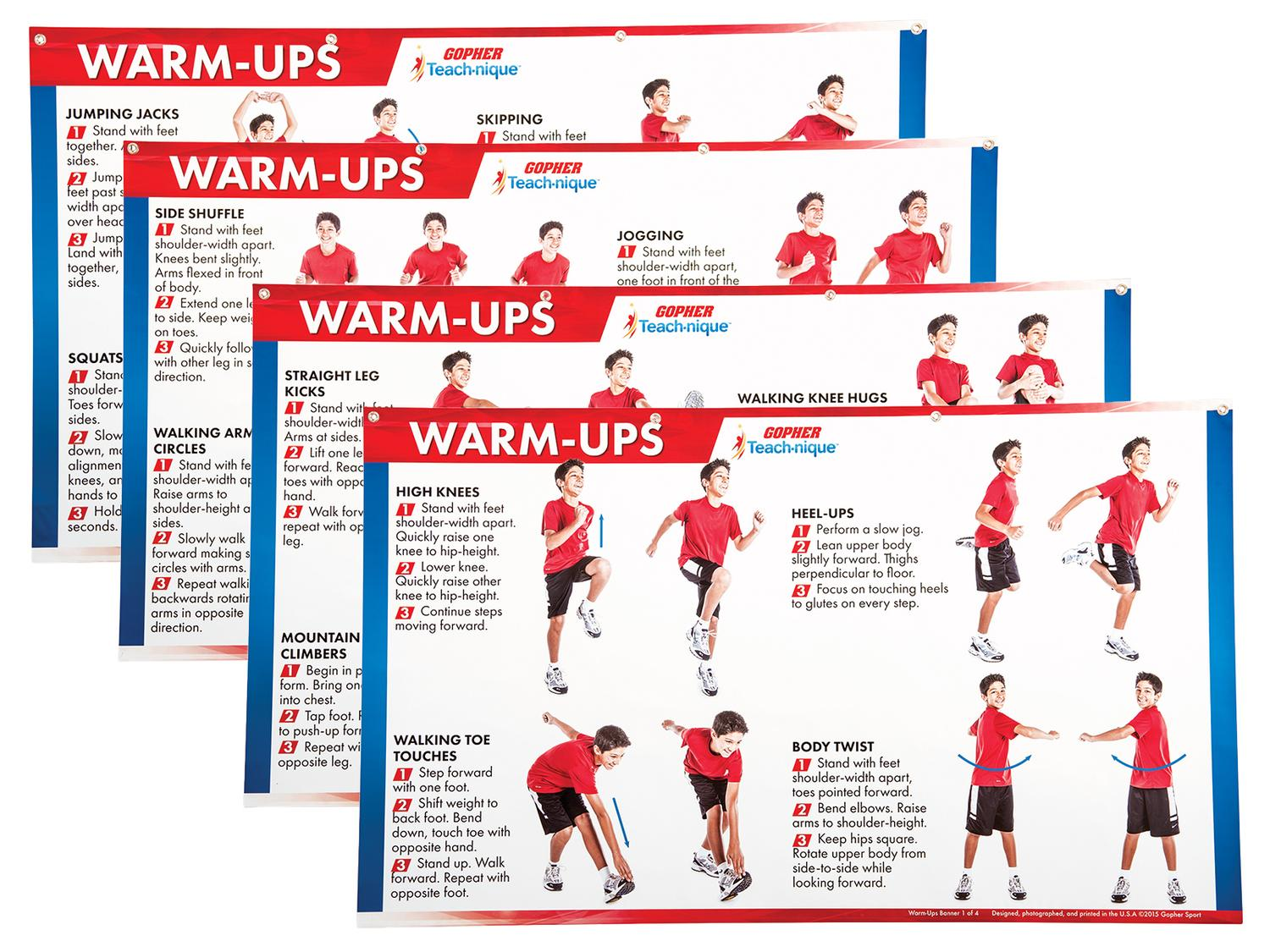 www.gophersport.com    www.canadago4sport.com
66
Walkinghttps://sites.google.com/cpfpp.ab.ca/partage-education-physique/%C3%A0-lext%C3%A9rieur
This facility/neighbourhood tour can be relaxing or demanding, the choice is yours:
Do you need an excursion form to get out of the facility?
You can walk inside the facility?
What materials will the participants need?
A clipboard and pencil, colored pencils, a phone to write down their data, etc.
Something to sit on?
What do you want the participants to accomplish, to learn? 
A relaxing walk, to chat and discover the facility
A race with fitness breaks
An organized scavenger hunt with a list of things to find
Will it be a repetitive activity with different goals each time or is it a unique experience?
www.gophersport.com    www.canadago4sport.com
67
Fitness Activities Con`tExeropoly https://www.canadago4sport.com/Warmups/Exeropoly
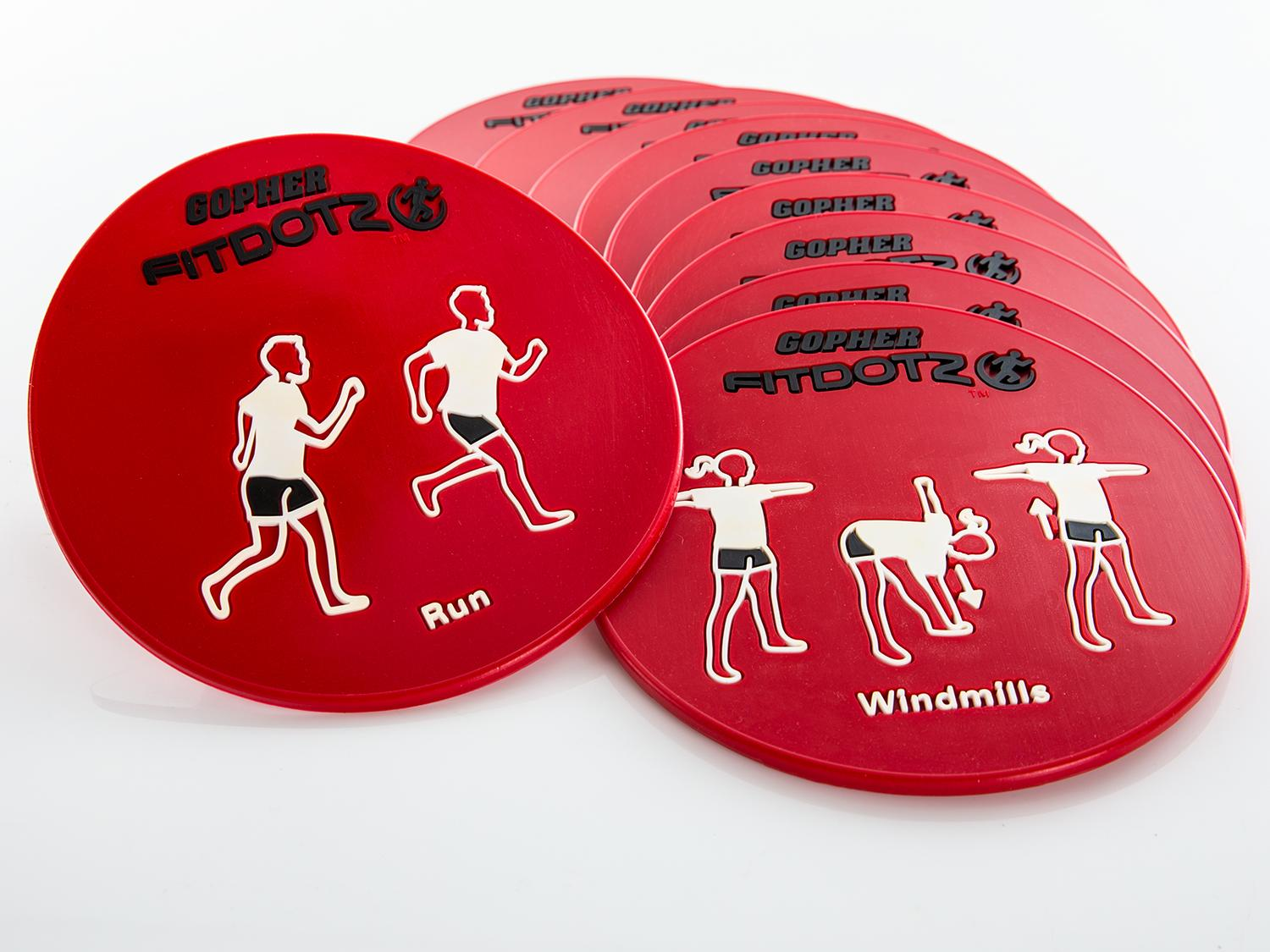 www.gophersport.com    www.canadago4sport.com
68
Planks till Odd Use own dice and beanbaghttps://www.canadago4sport.com/Numeracy/Planks-till-odd
www.gophersport.com    www.canadago4sport.com
69
Pushup Tic Tac Toe (Use ToppleTubes… instead of Bean Bags)https://www.canadago4sport.com/Numeracy/Tic-Tac-Toe%E2%80%94No-Grid-With-Push-Up
www.gophersport.com    www.canadago4sport.com
70
Push up Hockey in Pairs
https://www.canadago4sport.com/Warmups/Push-Up-Hockey-in-Pairs
https://www.canadago4sport.com/Manipulative-Receive/Feet-to-Feet-Hockey
www.gophersport.com    www.canadago4sport.com
71
Four Square Skipping
Skip till those ahead of you mess up or stop.

Also
I spy no add 1 exercise or yes do same number
Huckle buckle body part to specific corner

From: Fair & Square, CIRA Ontario
www.gophersport.com    www.canadago4sport.com
72
Ladder Activities
Ladder activities—for about 50 different ways https://www.canadago4sport.com/agility-ladders
www.gophersport.com    www.canadago4sport.com
73
Hop Scotch
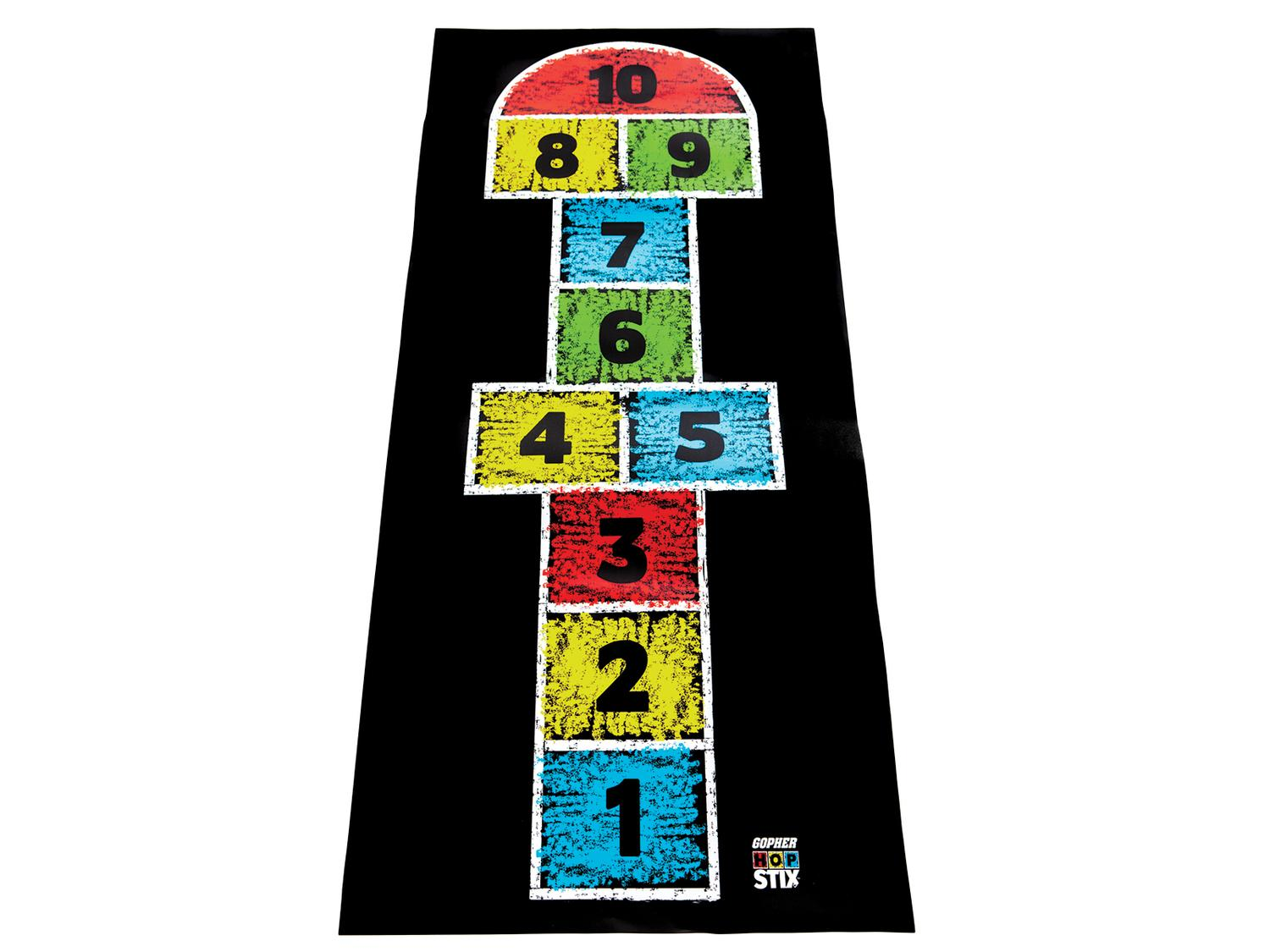 Need video still
www.gophersport.com          www.canadago4sportcom
74
Ladder Activities Con`tJust with Feet
For example:
www.gophersport.com    www.canadago4sport.com
75
Ladder Activities Con`tWith Feet and Hands
For example:
www.gophersport.com    www.canadago4sport.com
76
Ladder Activities Con`tWith Additional Equipment
For example:
www.gophersport.com    www.canadago4sport.com
77
Most Tag Games With Cleaned Pool Noodles for Its https://www.gophersport.com/sports/swimming/funoodles-foam-rod-floats?item=-204621
Can add different types of locomotor:
Run
Heel Toe 
Skip
Gallop
Hop
Jump…
www.gophersport.com    www.canadago4sport.com
78
Sponge Taghttps://www.canadago4sport.com/Locomotor/Sponge-Tag
www.gophersport.com    www.canadago4sport.com
79
Penguin Lobster Taghttps://www.canadago4sport.com/Locomotor/Penguin-Lobster-Tag
www.gophersport.com    www.canadago4sport.com
80
Butt Taghttps://www.canadago4sport.com/Locomotor/Butt-Tag
www.gophersport.com    www.canadago4sport.com
81
Indoor Ice Skating Taghttps://www.canadago4sport.com/Locomotor/Ice-Skating-Tag
www.gophersport.com    www.canadago4sport.com
82
Safe Under a Halohttps://www.canadago4sport.com/Locomotor/Safe-Under-a-Halo
www.gophersport.com    www.canadago4sport.com
83
Hot Dog Taghttps://www.canadago4sport.com/Locomotor/Hot-Dog-Tag
www.gophersport.com    www.canadago4sport.com
84
Cow Tipping Taghttps://www.canadago4sport.com/Locomotor/Cow-Tipping-Tag
www.gophersport.com    www.canadago4sport.com
85
Bug Taghttps://www.canadago4sport.com/Locomotor/Bug-Tag
www.gophersport.com    www.canadago4sport.com
86
Races
Can add different types of locomotor:
Run
Heel Toe 
Skip
Gallop
Hop
Jump…
www.gophersport.com    www.canadago4sport.com
87
Star Racehttps://www.canadago4sport.com/Locomotor/Star-Race
www.gophersport.com    www.canadago4sport.com
88
Anerobic Beanbag Racehttps://www.canadago4sport.com/Locomotor/Anaerobic-Beanbag-Race
www.gophersport.com    www.canadago4sport.com
89
Obstacle Courses
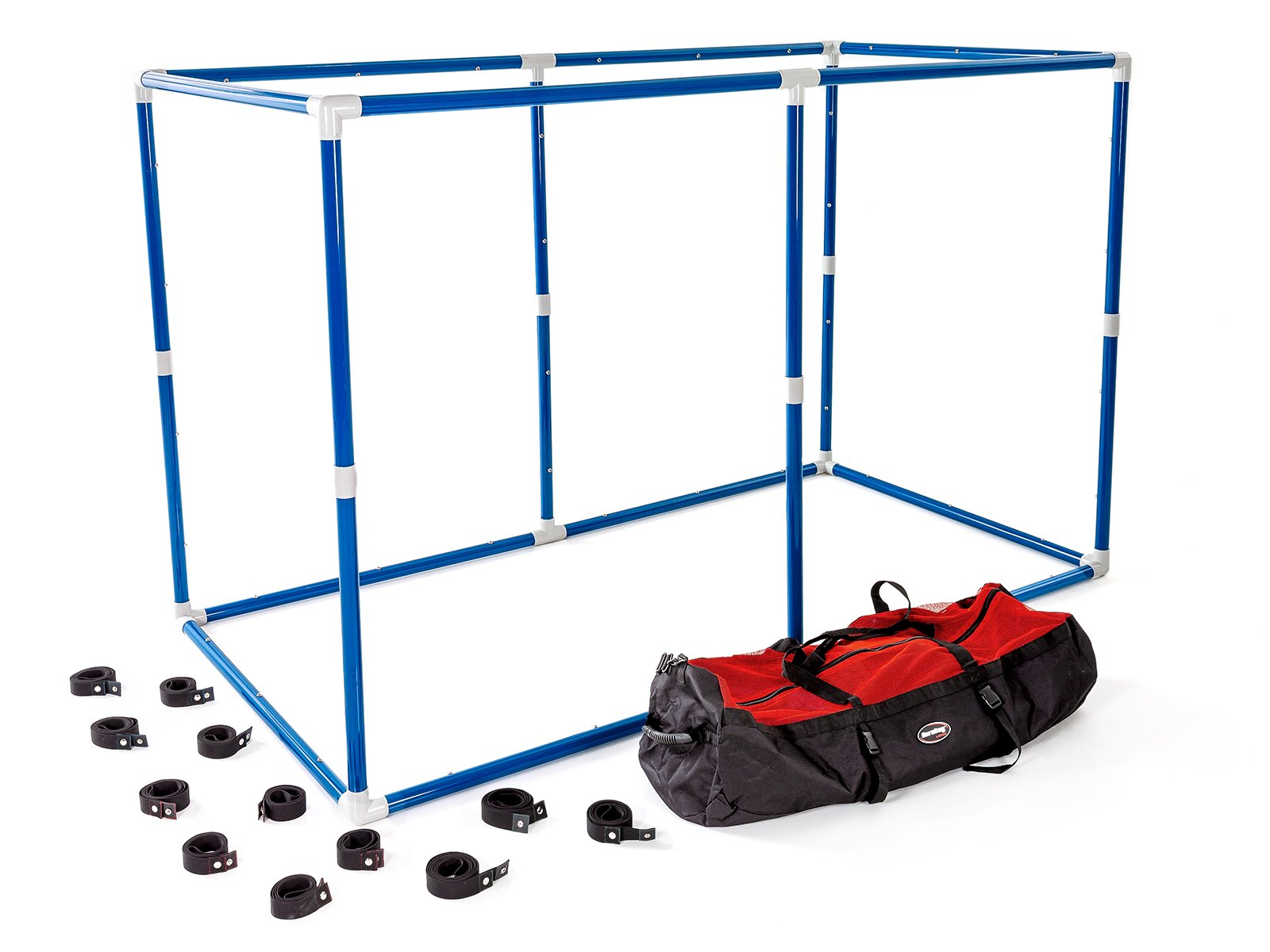 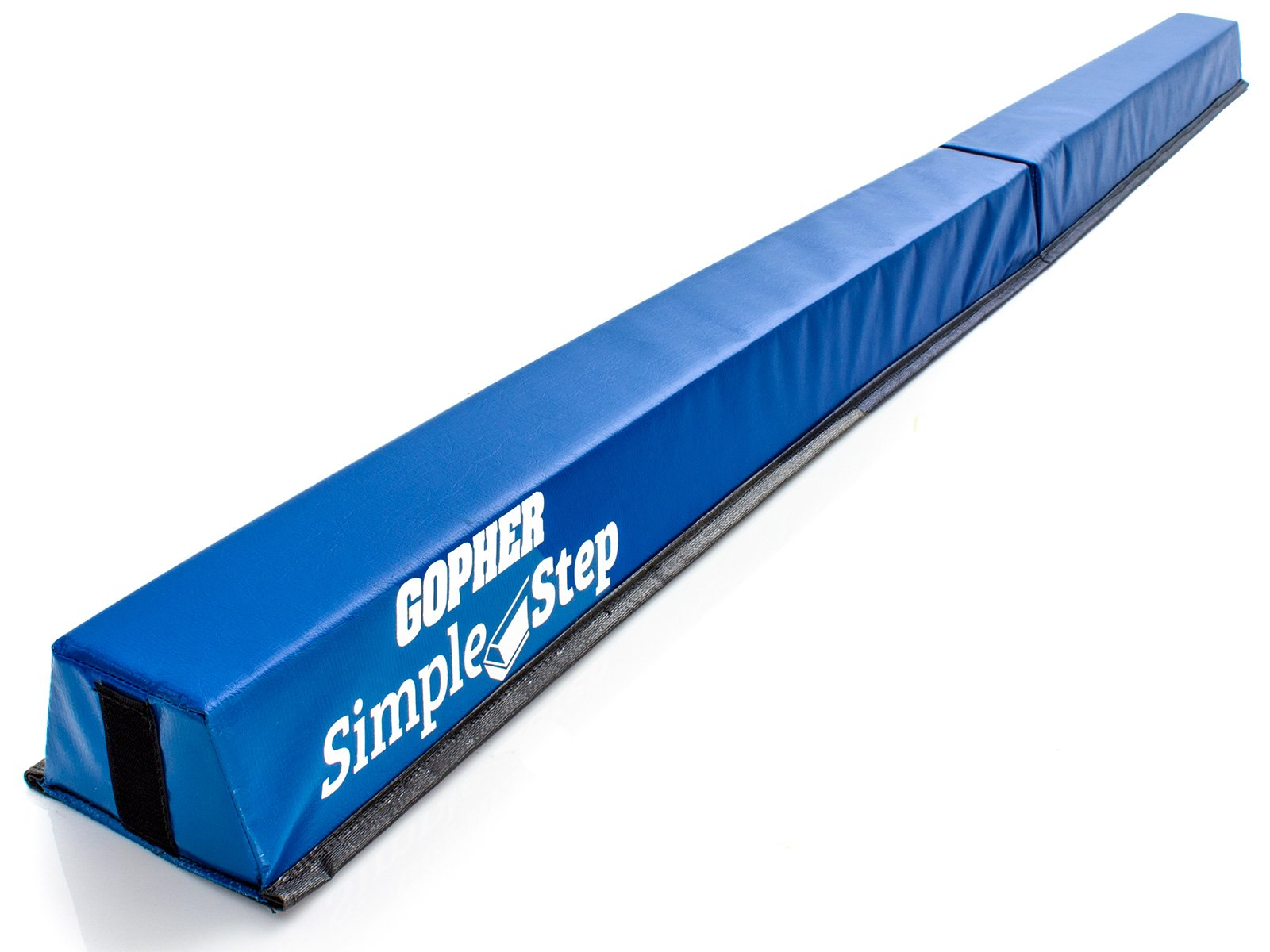 Maneuver Maze https://www.gophersport.com/pe/movement/maneuvermaze-obstacle-course?item=162174


Simple Step https://www.gophersport.com/pe/movement/simplestep-balance-beam?item=154075


Figure 8 https://www.gophersport.com/pe/movement/figure-8-balance-beam?item=5275


Create a Course https://www.gophersport.com/pe/movement/create-a-beam-plus-balance-set?item=9753 


Spooner https://www.gophersport.com/pe/movement/the-spooner?item=5584
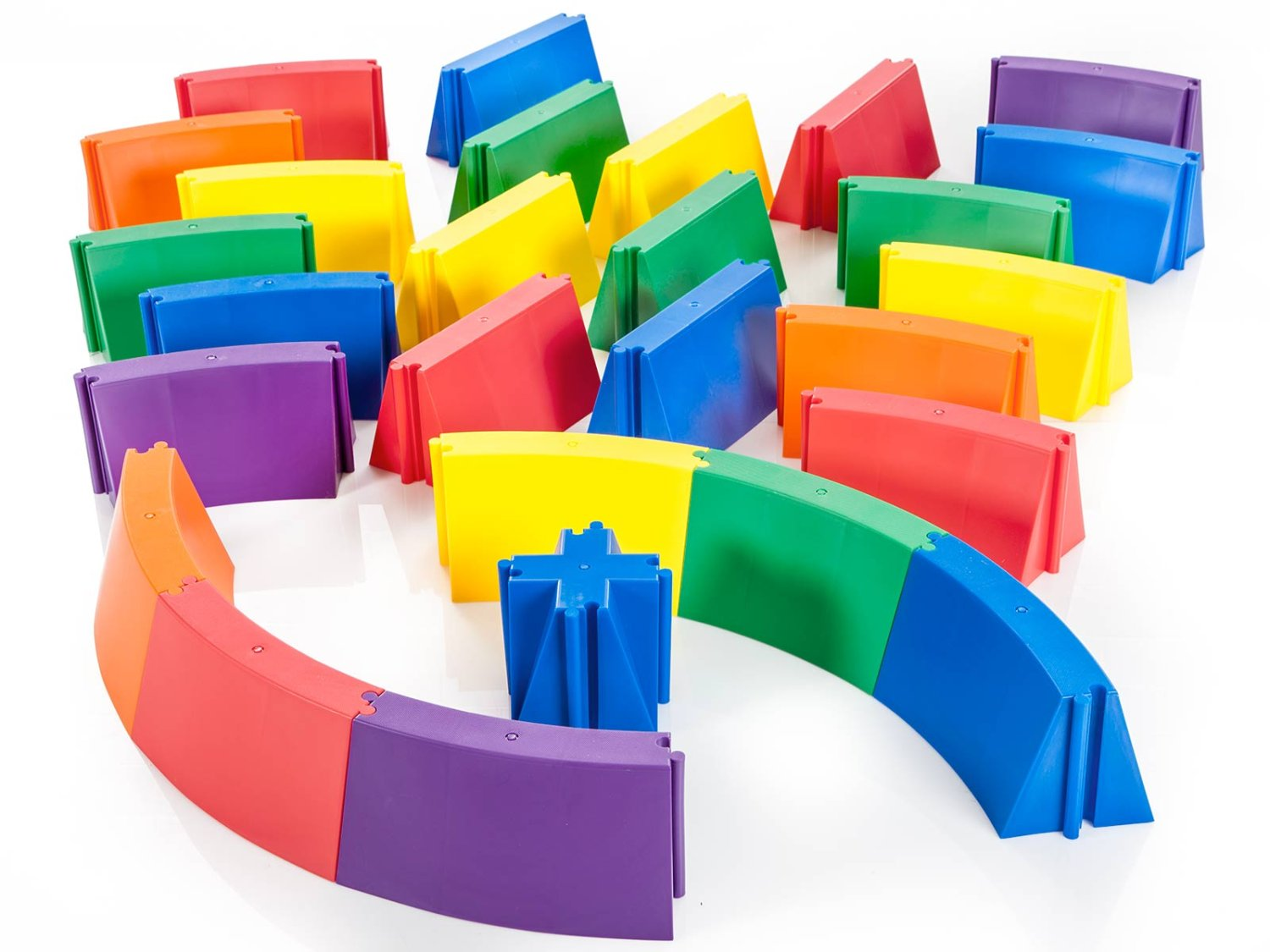 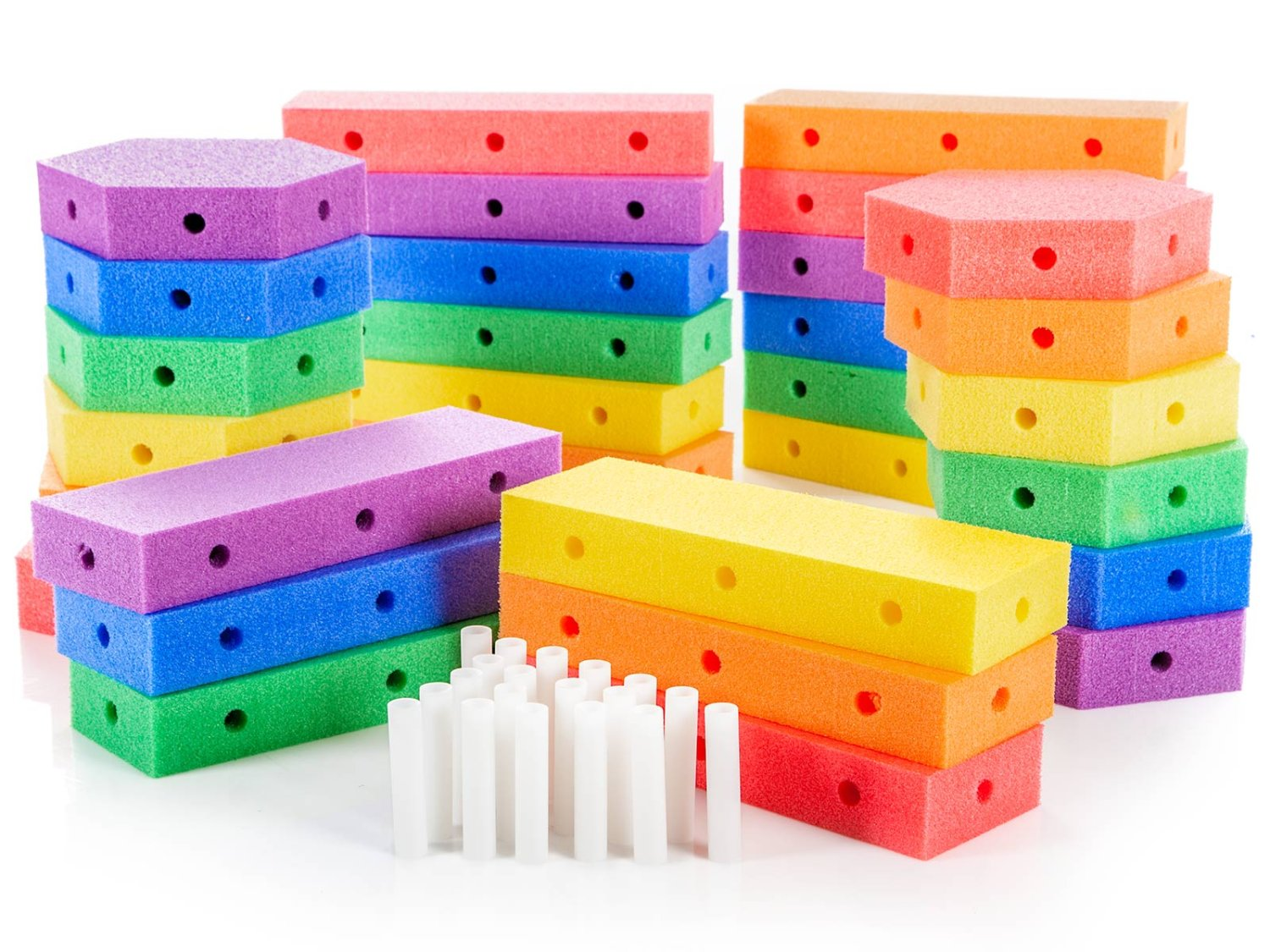 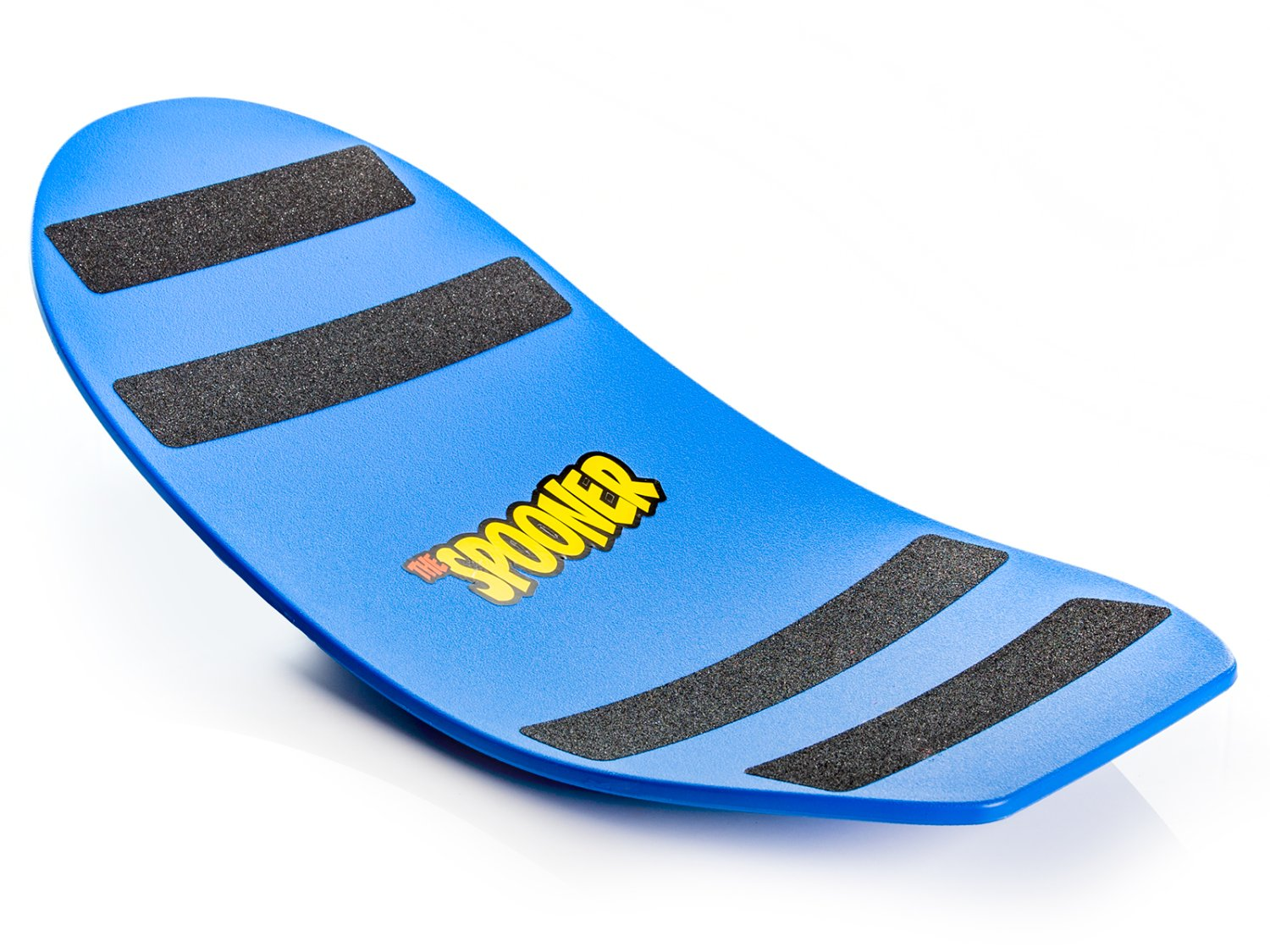 www.gophersport.com    www.canadago4sport.com
90
Sample Obstacle Coursehttps://www.canadago4sport.com/Locomotor/Obstacle-Course
www.gophersport.com    www.canadago4sport.com
91
Helpful Resources (K-3)
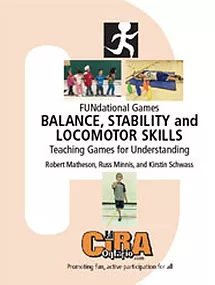 www.gophersport.com    www.canadago4sport.com
92
Web Resources
Canadago4sport:
700+ game docs and 350+ game videos
www.canadago4sport.com
Nearly 50 different ladder activities
https://www.canadago4sport.com/agility-ladders
Gopher Sport:
Order from over 12 different ladders
https://www.gophersport.com/fitness/saq?tag=agility
Order from hundreds of equipment ideas.
https://www.gophersport.com/
Unconditional 100% satisfaction guarantee
Your satisfaction is our #1 concern! If you are not satisfied with any product you buy from us, we'll simply replace it or refund your money. No questions. No hassles. No exclusions. No kidding!
www.gophersport.com          www.canadago4sportcom
93
Pinterest and YouTube
Pinterest:
24 boards, and 800+ pins
Follow at https://www.pinterest.ca/canadago4sport/
YouTube: 
500+ videos
Subscribe at https://www.youtube.com/c/canadago4sport/
www.gophersport.com          www.canadago4sportcom
94
Social Media and Further Questions
Twitter & Instagram: 
Tuesday (sometimes other days) posts
Follow at @canadago4sport
Love to hear from you:
JOHNBYL50@gmail.com
www.gophersport.com          www.canadago4sportcom
95
With thanks
To all of the wonderful people 
who inspire each other 
at conferences and other places!

To Gopher Sport 
for their innovative products 
and high quality equipment!
www.gophersport.com          www.canadago4sportcom
96
Download slides at:
https://www.canadago4sport.com/conferences-and-workshops
www.gophersport.com          www.canadago4sportcom
97